Chemistry
Get packet stamped off from yesterday
Today
Types of Bonds cont.
Naming Covalent Compounds
Vocabulary
Compounds=a substance that has 2 or more different types of elements bonded together 

Bond= a region that forms when electrons from different atoms interact with each other.  This allows for the formation of a compound
Only valence electrons participate in bonding 

Octet Rule
Atoms bond together to get 8 valence electrons around them 
Exception: Hydrogen
Ionic Bonds
Made up of a METAL and a NONMETAL
Electrons are TRANSFERRED from the metal (cation) to the nonmetal (anion)
Even though the compound is made up of 2 or more charged ions, the compound overall has NO CHARGE (is neutral)
This means that the charge of the CATIONS + charge of ANIONS = 0
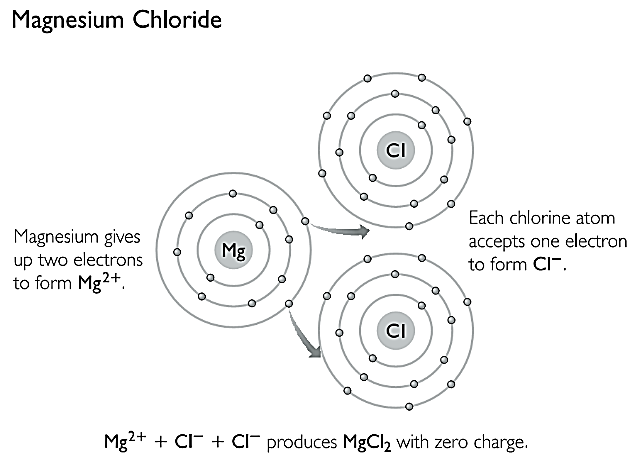 Covalent bond
Formed between 2 or more nonmetals
Involves the sharing of valence electrons
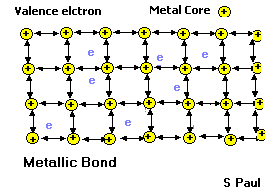 Metallic Bonding: What kind of bonds holds atoms of metals together?
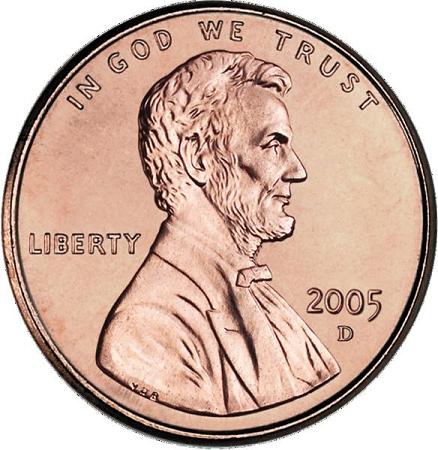 Metals tend to lose their valence electrons to obtain a noble gas electron configuration
In a metallic solid, each atom will try to give their valence electrons to neighboring atoms
Metallic Bonding
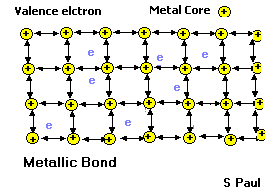 There is a constant movement of electrons (aka “sea of mobile electrons”) throughout the entire metallic solid since none of the atoms “wants” the electrons
Cu
Cu
Cu
Cu
Metallic Bonding
Think of it as a big game of “Hot Potato”
The constant movement of valence electrons is what makes solid metals good conductors of electricity
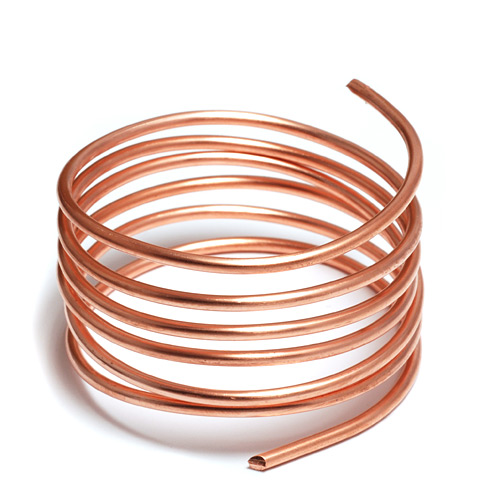 Summary Chart: Ionic Compounds
Metal + Nonmetal

Electrons are transferred

HIGH melting point & HIGH boiling point
Solids DO NOT conduct electricity
Ionic compounds dissolved in water DO conduct electricity (electrolytes)
Summary Chart: Covalent Compounds
2 or more Nonmetals

Electrons are shared

LOW melting point & LOW boiling point
Solids DO NOT conduct electricity
Covalent compounds dissolved in water DO NOT conduct electricity (nonelectrolytes)
Summary Chart: Metals
Metallic bonds found between metals…

Electrons are constantly moving

HIGH melting point and HIGH boiling point
Solids DO conduct electricity
Add this to bottom of summary chart
Metallic Bonds: Strongest
Ionic bonds: Second Strongest
Covalent Bonds: Weakest
Types of Bonds